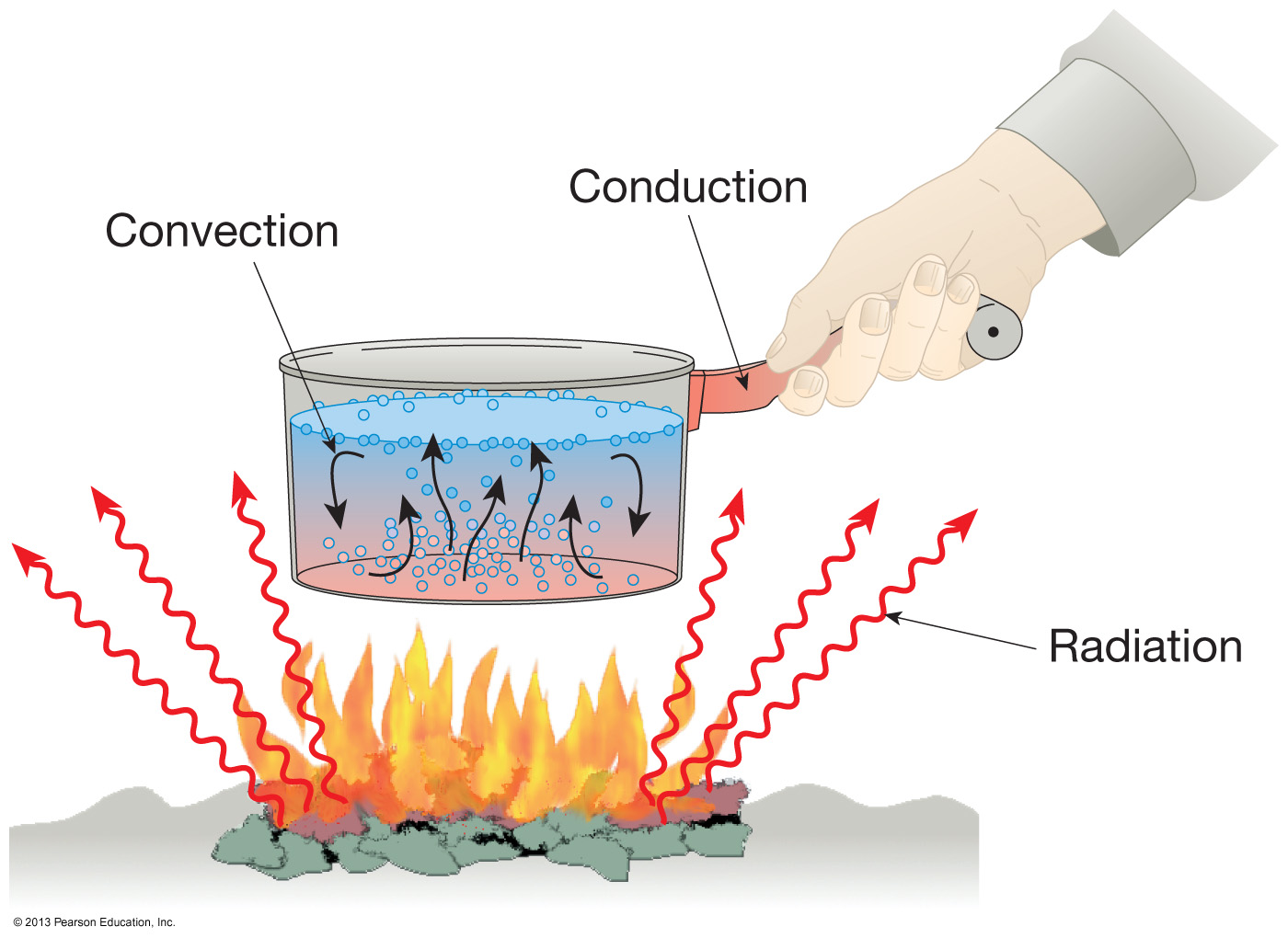 Developing Experts All rights reserved © 2021
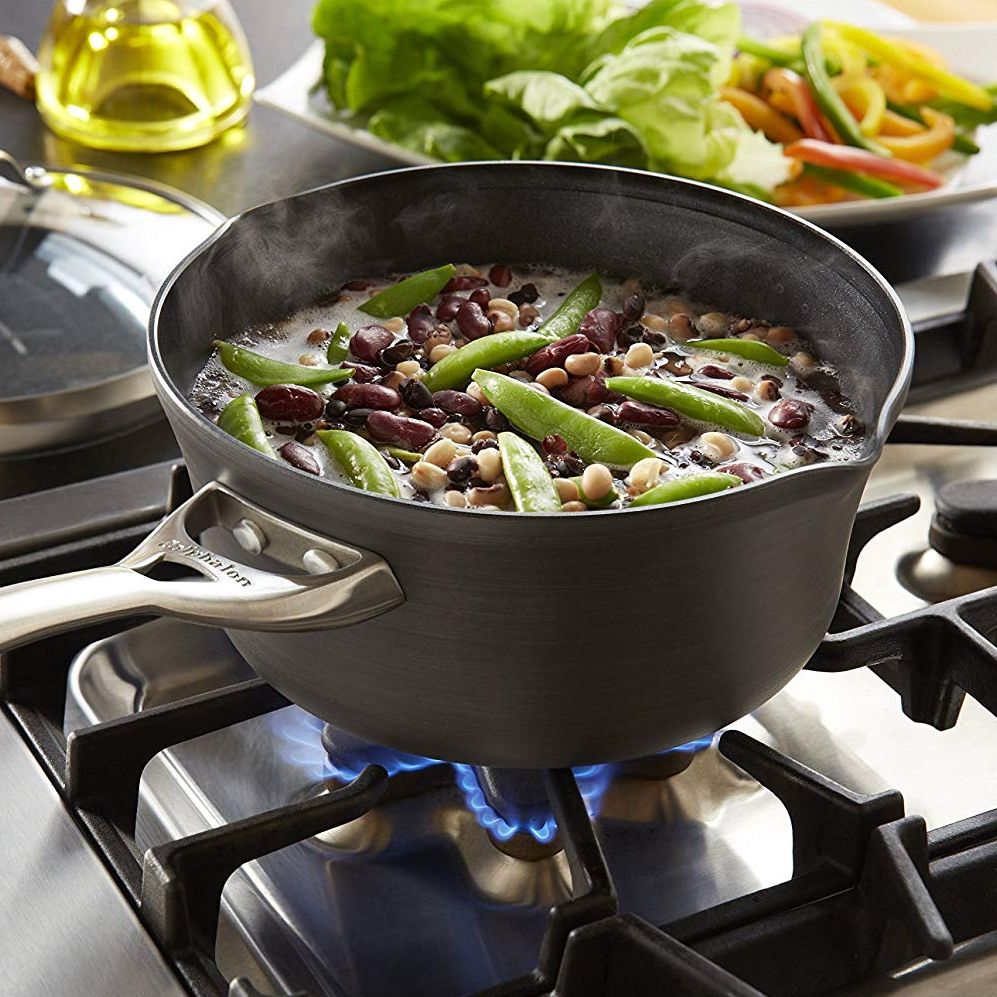 Explore specific heat capacity
Define specific heat capacity

Calculate specific heat capacity using the equation

Compare values for specific heat capacity ad explain how this information can be useful
Developing Experts All rights reserved © 2021
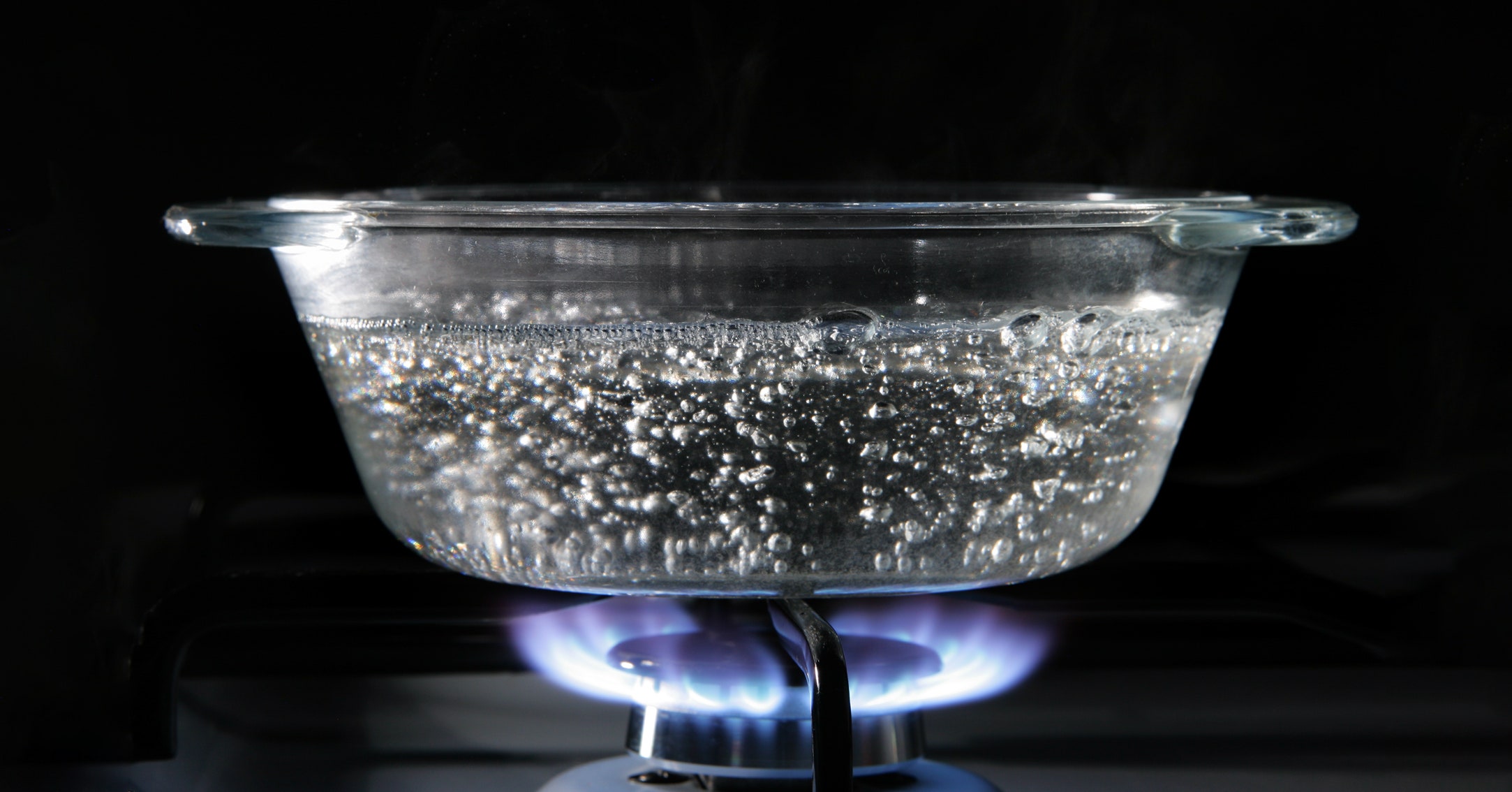 How much energy is stored in hot water?
Developing Experts All rights reserved © 2021
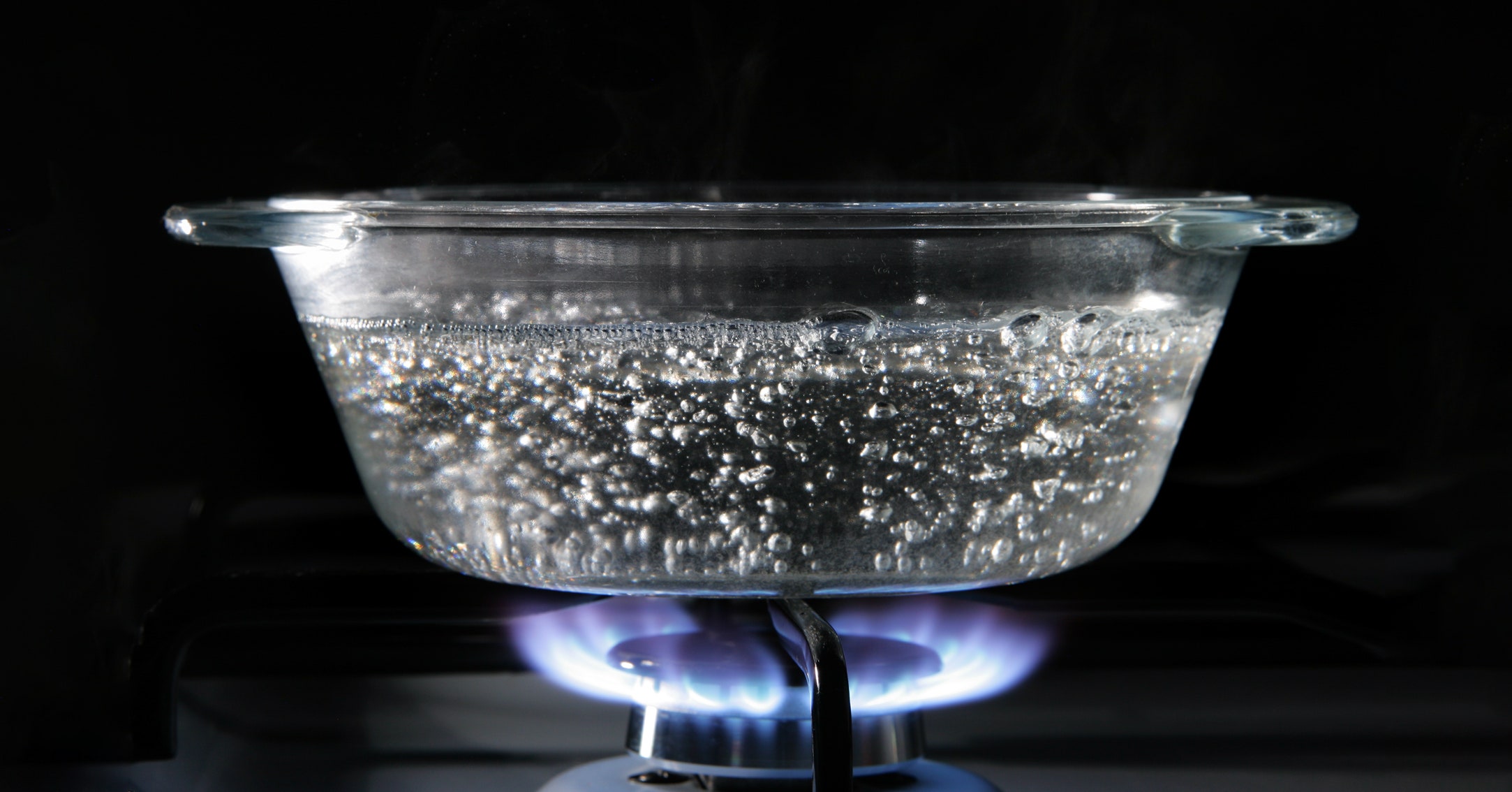 Calculate the energy required to increase the temperature of two kilograms of water, from 20 degrees Celsius to 100 degrees Celsius. The specific heat capacity of water is 4200 joules per kilogram per degree Celsius.
Developing Experts All rights reserved © 2021vv
=   m     ×     c      ×
Δθ
ΔE
change in thermal energy (J)
mass
(kg)
specific heat capacity (J/kg/°C)
temperature change (°C)
Developing Experts All rights reserved © 2021
Calculate the energy required to increase the temperature of two kilograms of water, from 20 degrees Celsius to 100 degrees Celsius. The specific heat capacity of water is 4200 joules per kilogram per degree Celsius.
=   m     ×     c      ×
Δθ
ΔE
change in thermal energy (J)
mass
(kg)
specific heat capacity (J/kg/°C)
Temperature change (°C)
Developing Experts All rights reserved © 2021
=    m    ×      c      ×
Δθ
ΔE
=    2     ×   4200  ×
(100 − 20)
ΔE
=    2     ×   4200  ×
80
ΔE
=   672000 J
ΔE
=   672 kJ
ΔE
Developing Experts All rights reserved © 2021
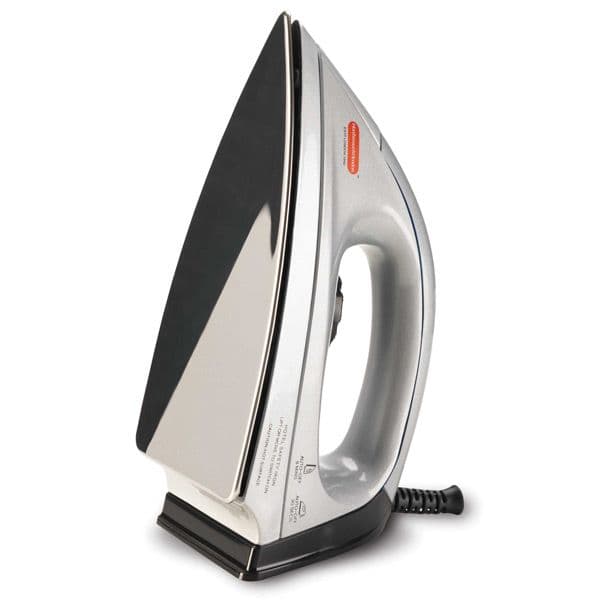 An iron has an aluminium plate with a mass of 1.5 kilograms. 

Calculate the change in thermal energy in the plate when the temperature rises from 20 degrees Celsius to 200 degrees Celsius. The specific heat capacity of aluminium is 913 joules per kilogram per degree Celsius.
aluminum plate
=   m    ×     c     ×
Δθ
ΔE
Developing Experts All rights reserved © 2021
An iron has an aluminium plate with a mass of 1.5 kilograms. Calculate the change in thermal energy in the plate when the temperature rises from 20 degrees Celsius to 200 degrees Celsius. The specific heat capacity of aluminium is 913 joules per kilogram per degree Celsius.
=   m    ×     c     ×
Δθ
ΔE
=  1.5    ×   913   ×
ΔE
(200 − 20)
=  1.5    ×   913   ×
ΔE
180
=
ΔE
246,510 J
=
ΔE
246.51 kJ
Developing Experts All rights reserved © 2021
=   m     ×     c     ×
Δθ
ΔE
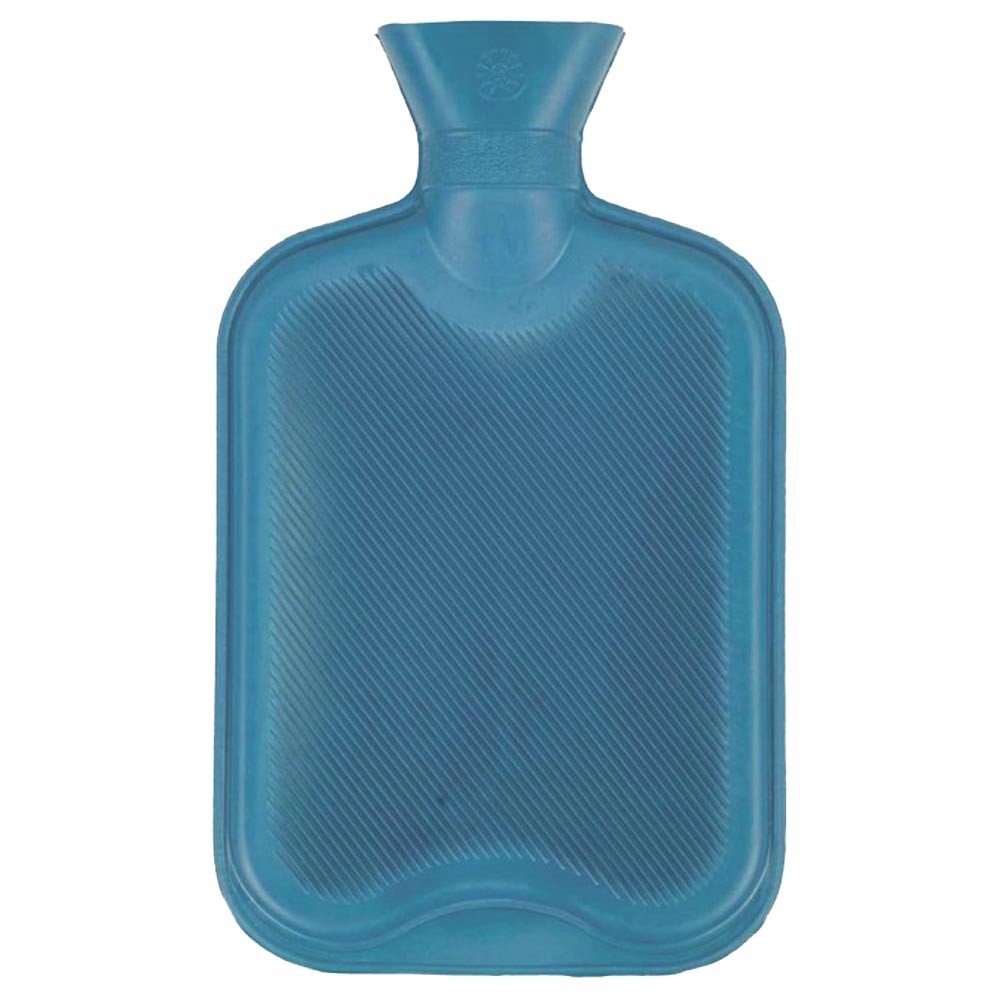 A hot water bottle cools down from 80 degrees Celsius to 20 degrees Celsius, releasing 756,000 joules of thermal energy. 

Calculate the mass of water in the hot water bottle. The specific heat capacity of water is 4,200 joules per kilogram per degree Celsius.
Developing Experts All rights reserved © 2021
=   m     ×     c     ×
Δθ
ΔE
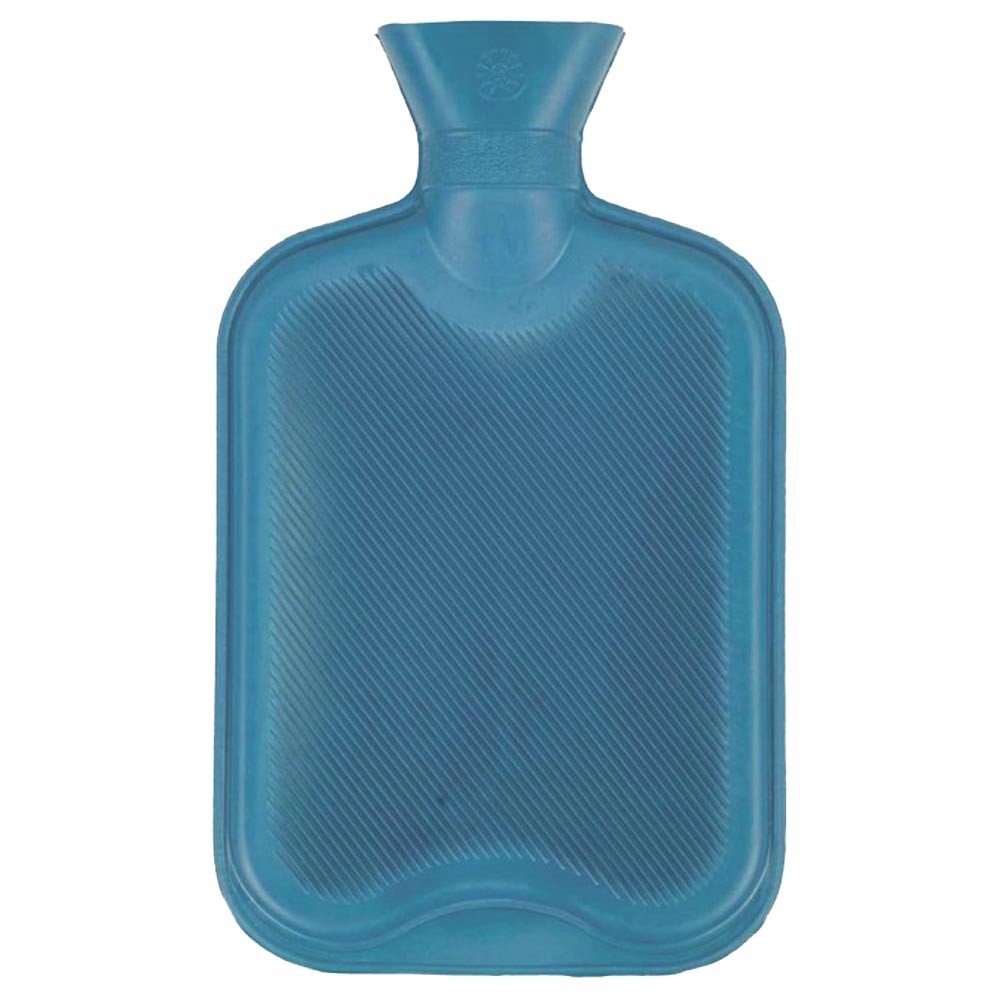 (first, rearrange the equation to make m (mass) the subject)
ΔE
=
m
c × Δθ
756000
=
m
4200 × 60
=
m
3 kg
Developing Experts All rights reserved © 2021